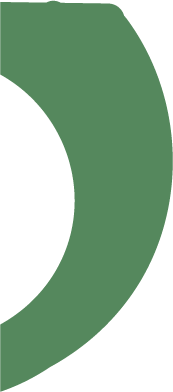 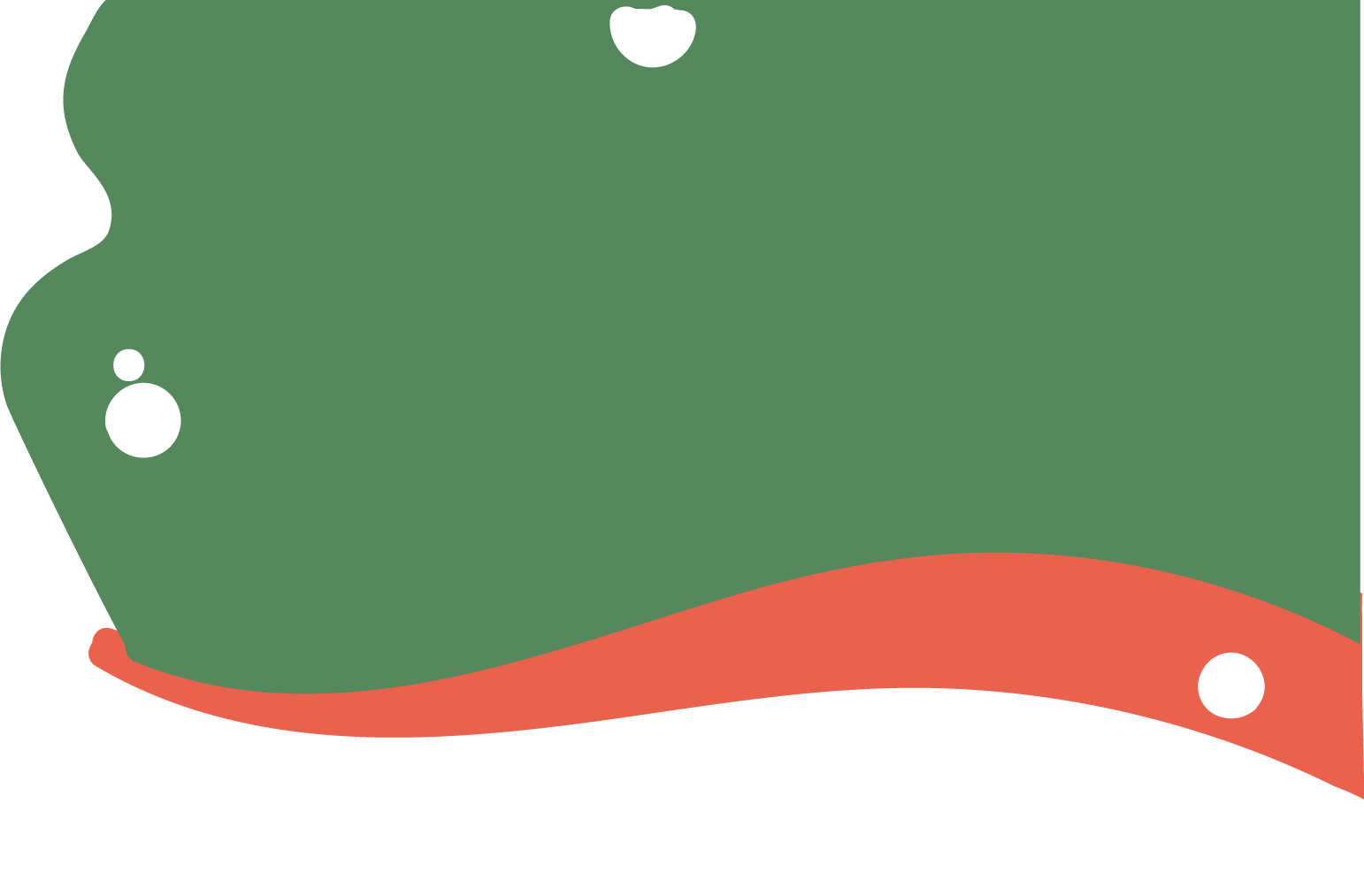 School Holidays
Announcement
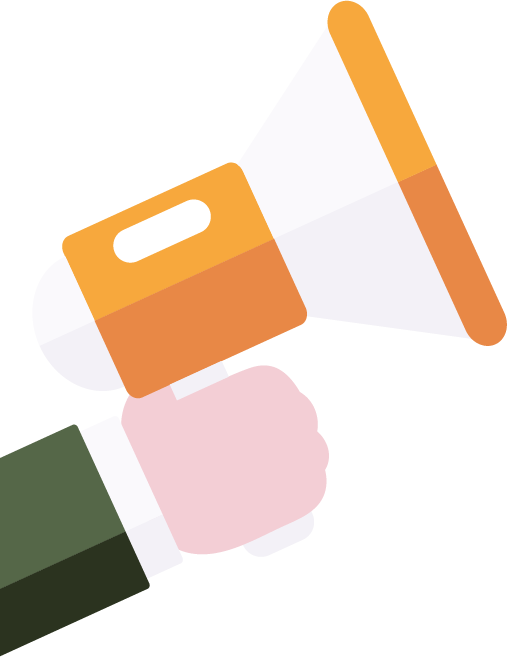 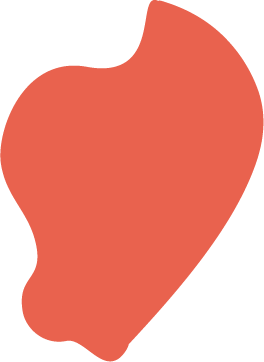 The school break is to begin from
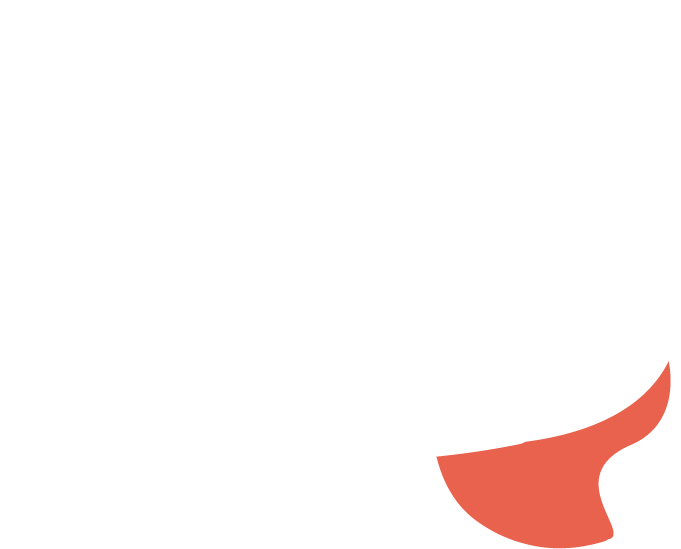 March 15, 2022
till
April 21, 2022
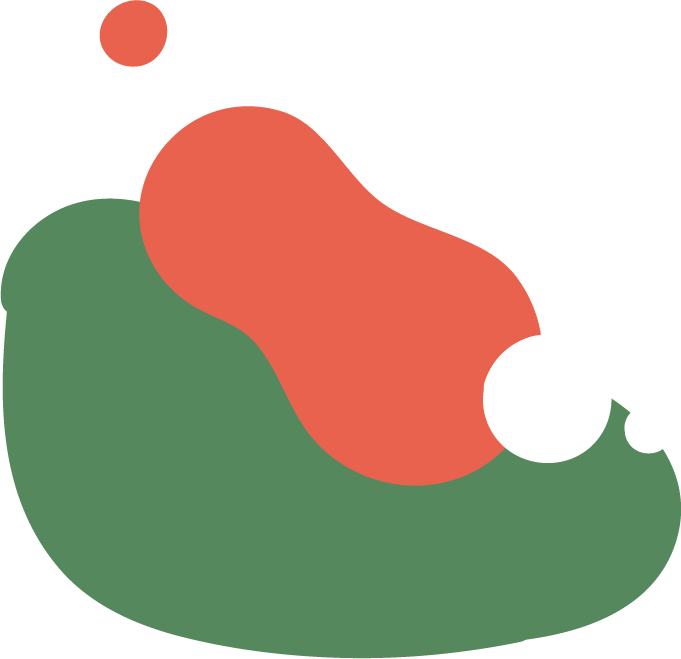 As these dates are subject to change, parents should check the school website during the summer of 2020 to confirm the school’s holiday dates.